Continuing Education for Digital Curation
Nancy McGovern, MIT Libraries
Symposium on Digital Curation in the 
Era of Big Data, July 19, 2012
Topics
Big data considerations
Building Blocks
Parsing the problem
Observations
Big Data Considerations
Define – “volume, velocity, variety” AMS May 2012
Systems (and people) find scale, speed, and complexity challenging – big data includes all
We have building blocks for continuing education – some things apply, some things need to be added
Digital community is trying to and needs to move beyond its comfort zone to address big data
Think creatively about the ways our community can be helpful and focus on strengthening those skills
Building Blocks
Curriculum Initiatives
Digital Preservation Management (DPM) – programs 
Digital Preservation Outreach and Education – trainers
ARL/DLF e-science Institute – strategic agendas
Digital Curation Curriculum (DigCurr) – competencies
DPM Three-Legged Stool
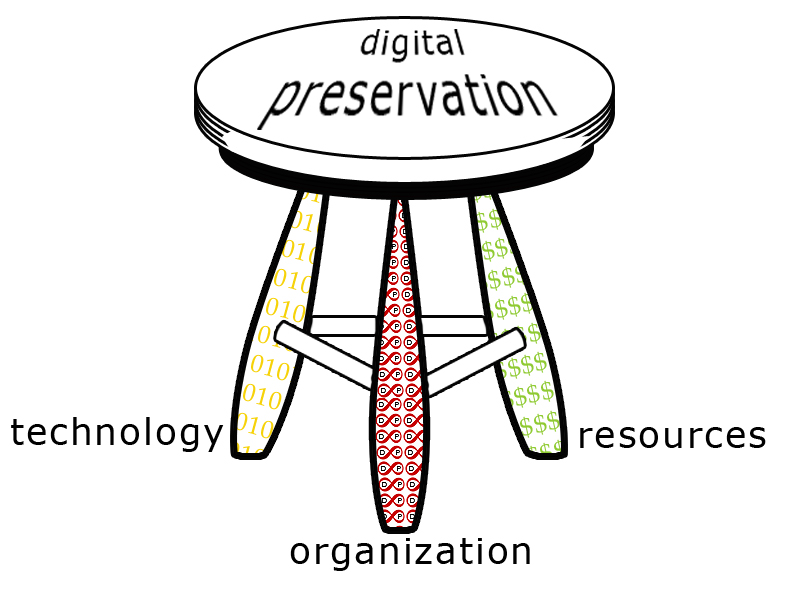 (how?)
(how much?)
(what?)
Big data: infrastructure, applications, skills, attitude, fragmentation, valuation
holistic combination of skills
http://dpworkshop.org
DPOE Pyramid
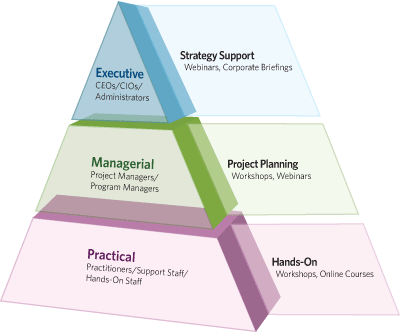 Curriculum Levels: content appropriate to audiences
http://www.digitalpreservation.gov/education/
e-science Institute Stages
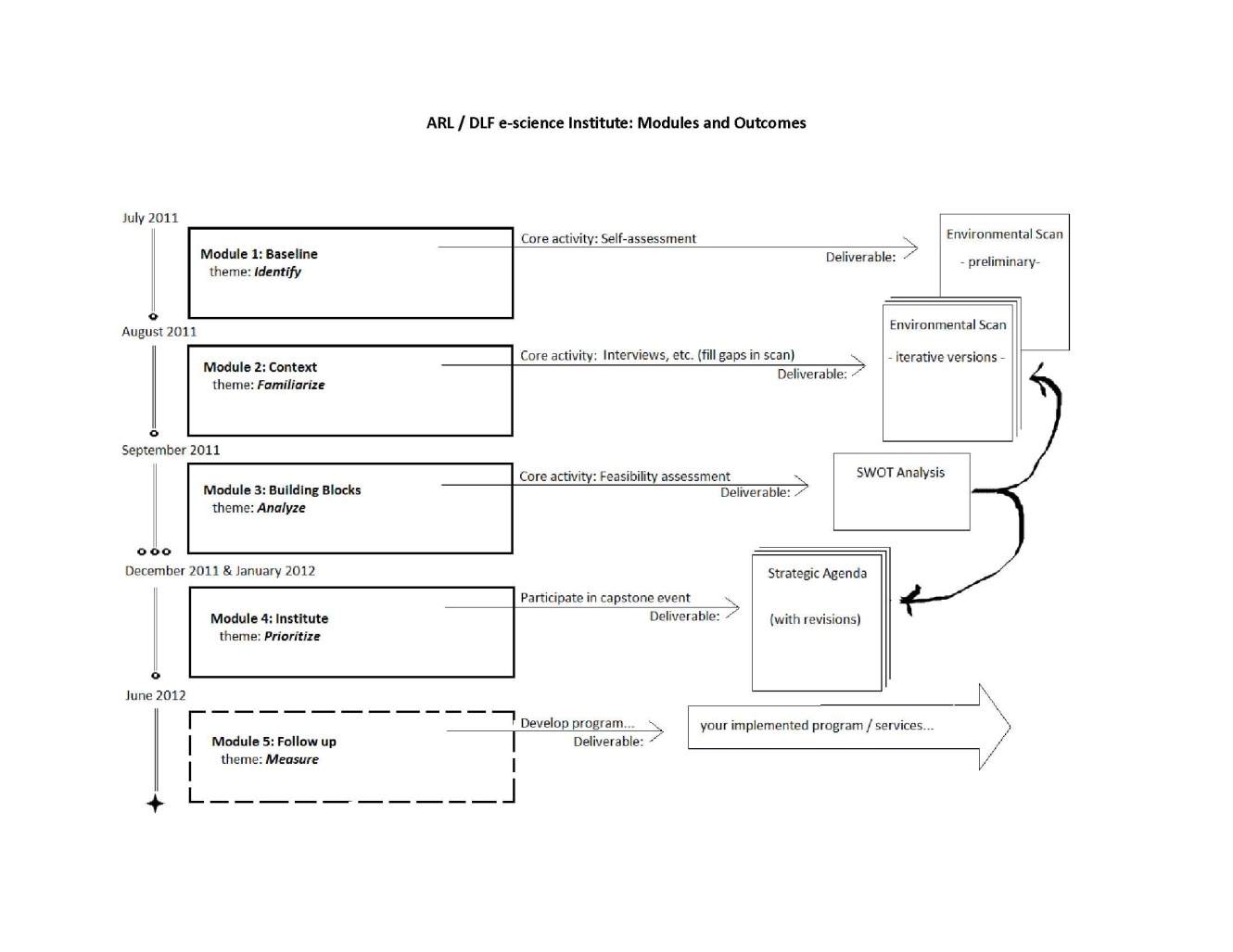 Informed decision making and adaptive management
http://www.arl.org/rtl/eresearch/escien/escieninstitute/index.shtml
DigCCurr Matrix
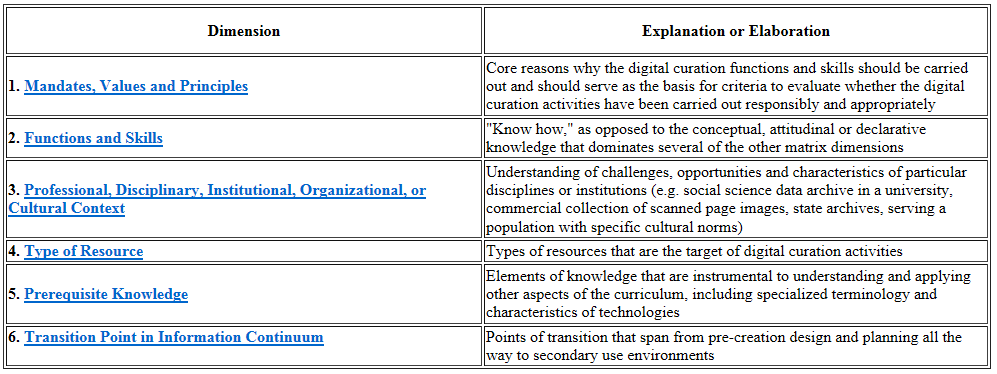 Competencies for Curators
http://www.ils.unc.edu/digccurr/digccurr-matrix.html
Parsing the Problem
Scope
understand research outcomes and domains
Skills Acquisition
developmental stages, job titles vs. descriptions
Training Outcomes 
after training, who will be able to do/know what?
Instructors
train, nurture, assess, enable
Scope
Research Data
analysis          ===========>     findings
experiments  ===========>     observations
instruments  ===========>      data
Research Domains
Variations in nature of and requirements for research data across domains 

DIPIR Project – dipir.org
Practices in social science, zoology, archaeology
Skills Acquisition
Skills Development
DPM Program Stages
Acknowledge
Act
Consolidate
Institutionalize
Externalize
Interest
Self-study or Course(s)
Credential 
Specialization
Instruction / Mentoring
Training Outcomes
Different audiences need different outcomes
- e.g., technical expertise
Develop Instructors
Anchor
Utility
Topical
Technology Response Model
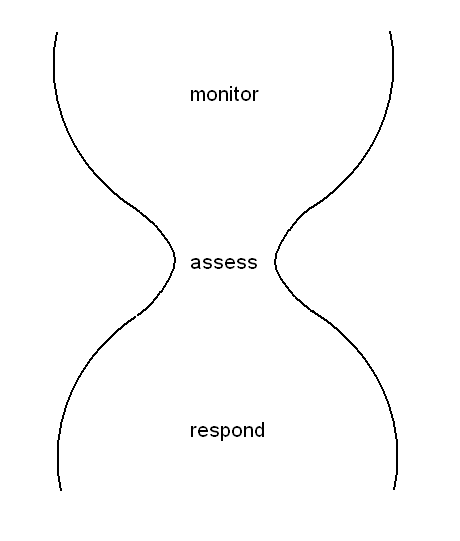 everyone
specialists
organizations, individuals
Raise awareness, increase understanding, supplement curriculum
McGovern, 2009: http://discovery.ucl.ac.uk/18017/
Observations
Our community might:
develop a leadership program for digital curation
establish a mentoring program
promote core concepts for curriculum
provide a space for sharing curriculum
coordinate academic and continuing curriculum
sustain a train-the-trainer program
measure outcomes
launch a community technology response service
ANADP
Aligning National Approaches to DP (ANADP)

Educational Alignment Opportunities:
Develop accredited curriculum, providers, and metrics  
Address supply and demand (trainers)
Engage with employers and professional bodies 
Improve cooperation in defining skill-sets 
Provide hands-on experience 
Confer about curricula internationally, apply nationally 
Extend training outside the community, including public 

ANADP release date: next week – we hope!
http://www.educopia.org/events/ANADP/Volume
Thank you